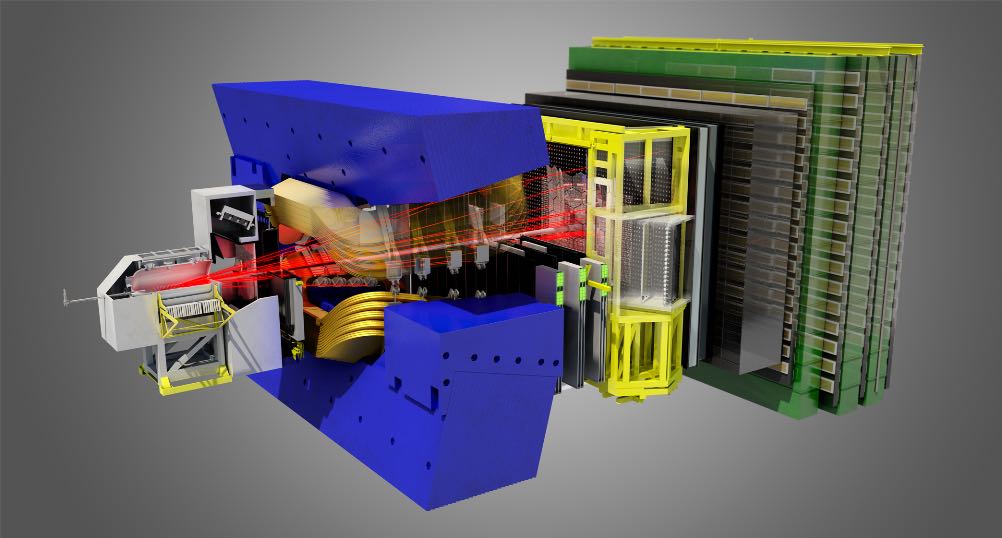 L’esperimento LHCb
Nico Kleijne
SNS & INFN, Pisa
Pisa, 24 maggio 2022
Fisica delle palline?
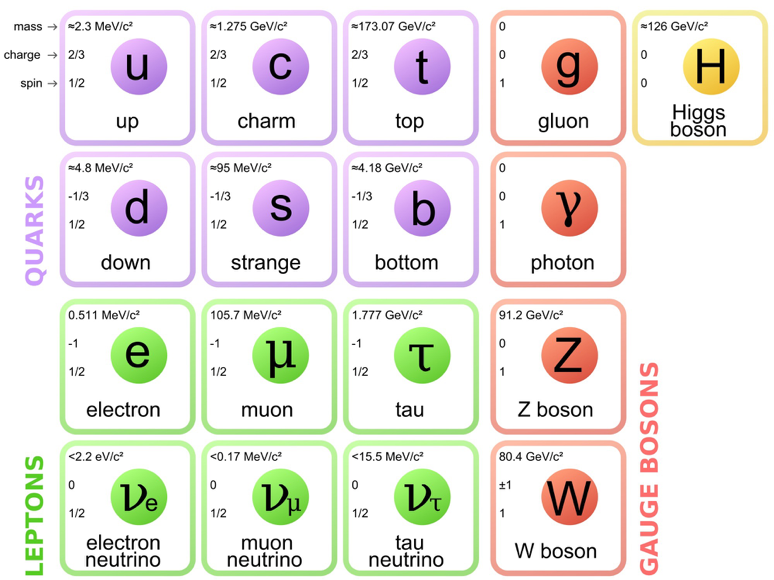 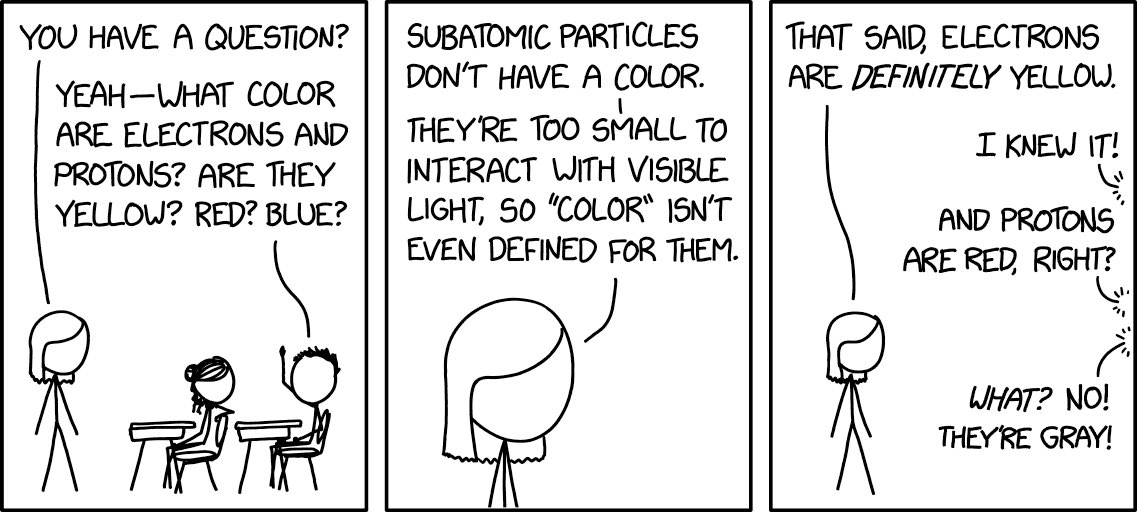 Lagrangiana del modello standard
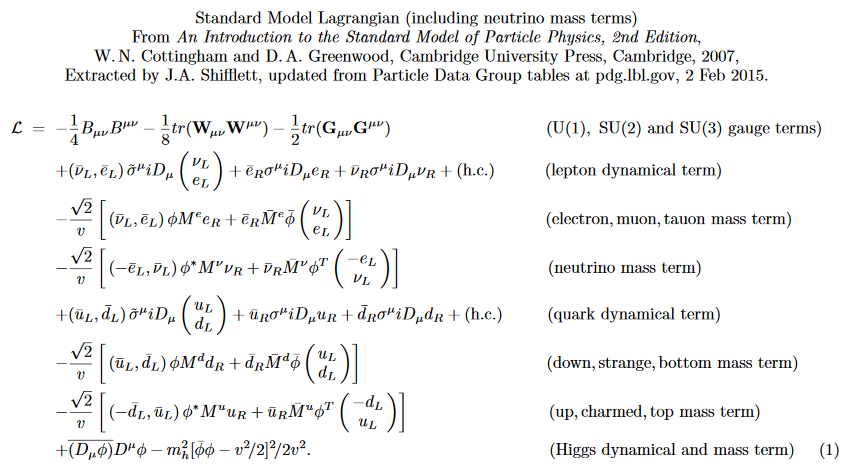 Forze fondamentali
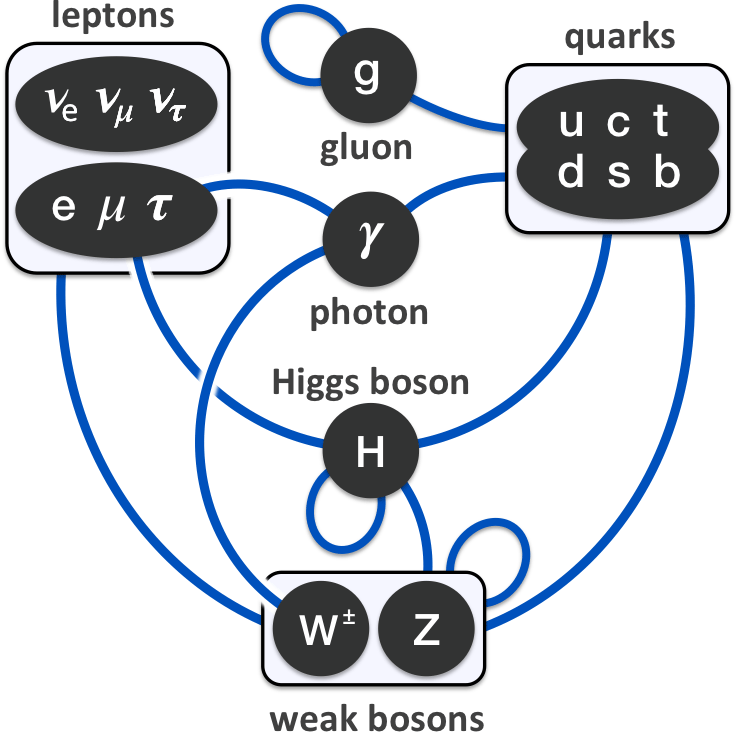 Capire meglio il modello standard
Perché le collisioni?
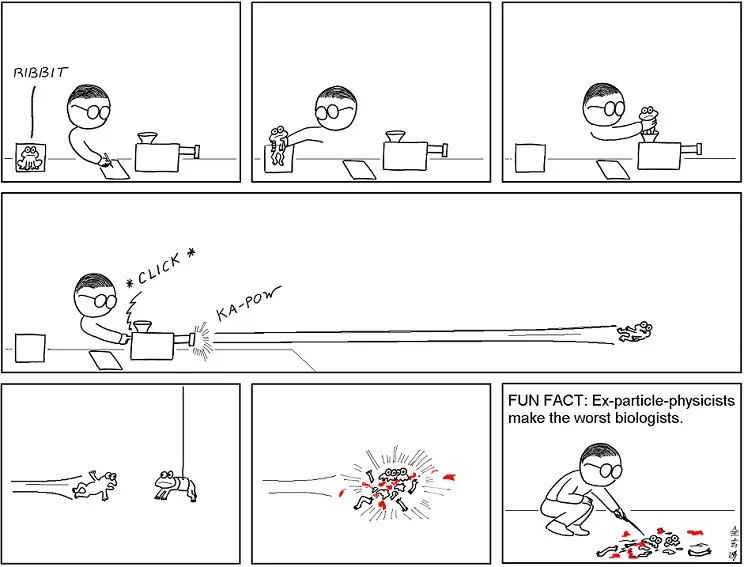 LHC (Large Hadron Collider)
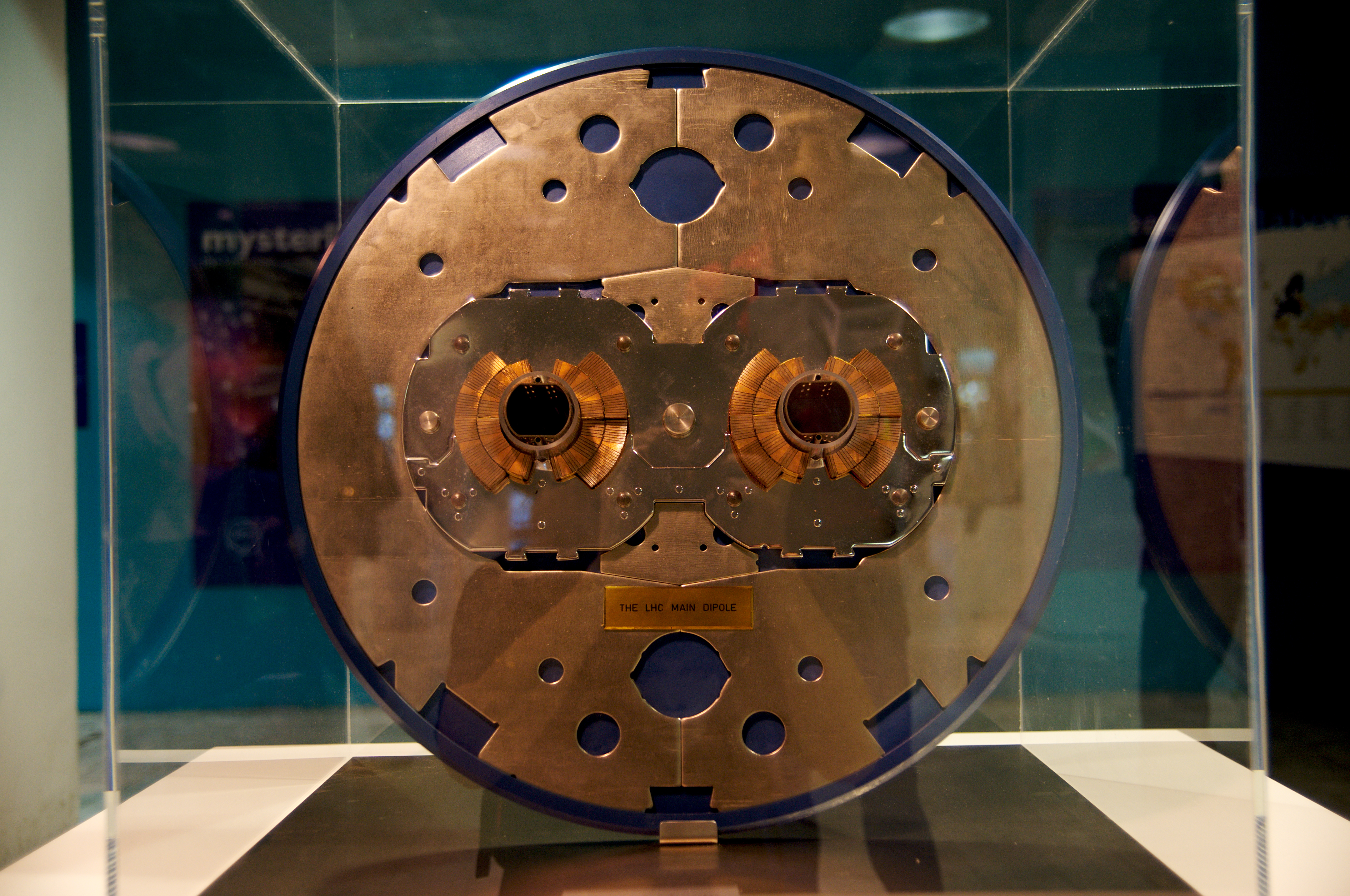 27 km di circonferenza, a una profondità di50  175 m
protoni accelerati a 7 TeV (βγ ≈ 7000)
1232 magneti dipolari superconduttori (15 m, 1.9 K, 8.3 T)
392 quadrupoli (5 7 m)
pacchetti di 1.5⋅1011 protoni
Collisioni a 40 MHz
vuoto ultra-spinto (10-13 atm)
6 miliardi di € per la costruzione (bolletta elettrica: 30 milioni di € all’anno)
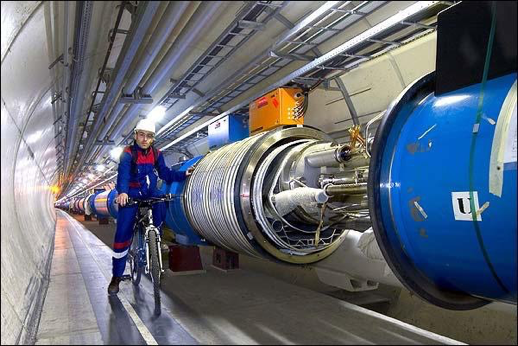 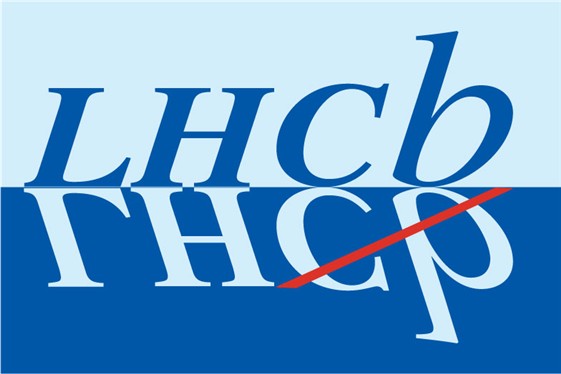 1611 membri
96 istituti
21 stati
I quattro esperimenti
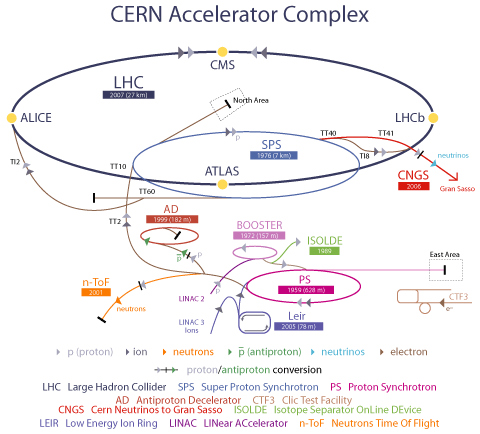 Come misurare le particelle?
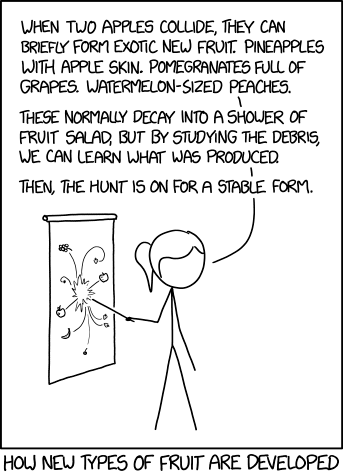 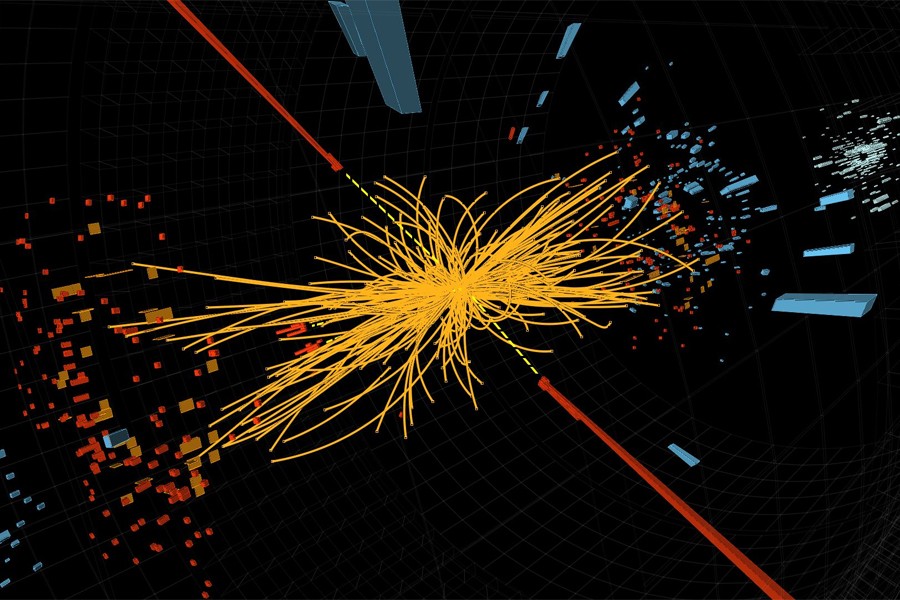 particelle stabili/a vita media lunga: possiamo misurare le loro proprietà «direttamente»
particelle instabili: misuriamo i prodotti di decadimento per inferire le loro proprietà
LHCb
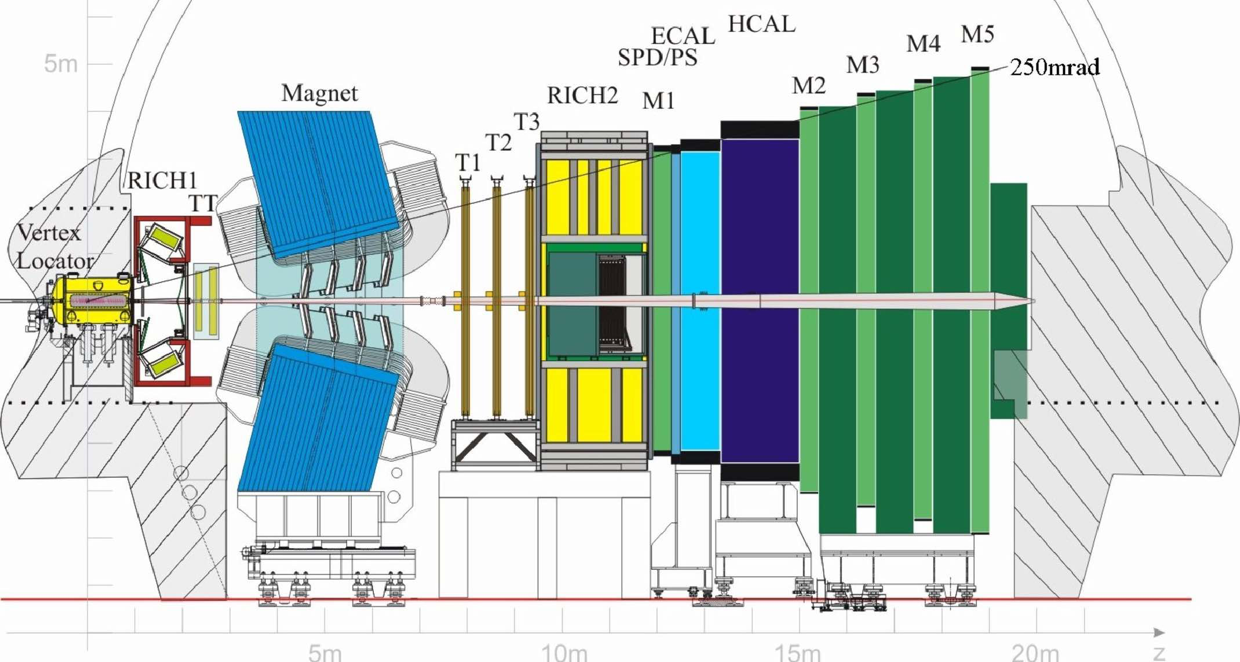 Particelle cariche
Rilasciano dell’energia (ionizzazione, luce ecc.) quando passano attraverso la materia -> «tracce»
rivelatori (sottili!) di silicio per alta risoluzione - pixel o strip
gas altrove (raccolgo la carica di ionizzazione con un catodo e un anodo)
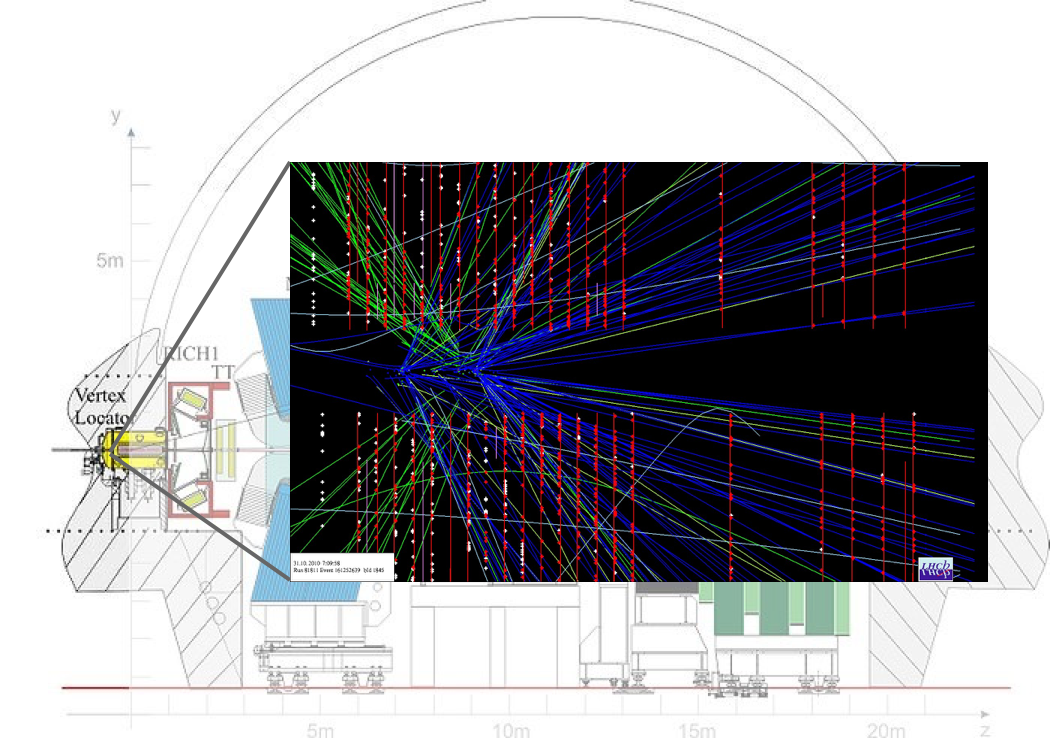 interazione
pp
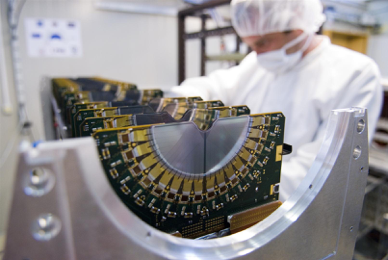 Magnete
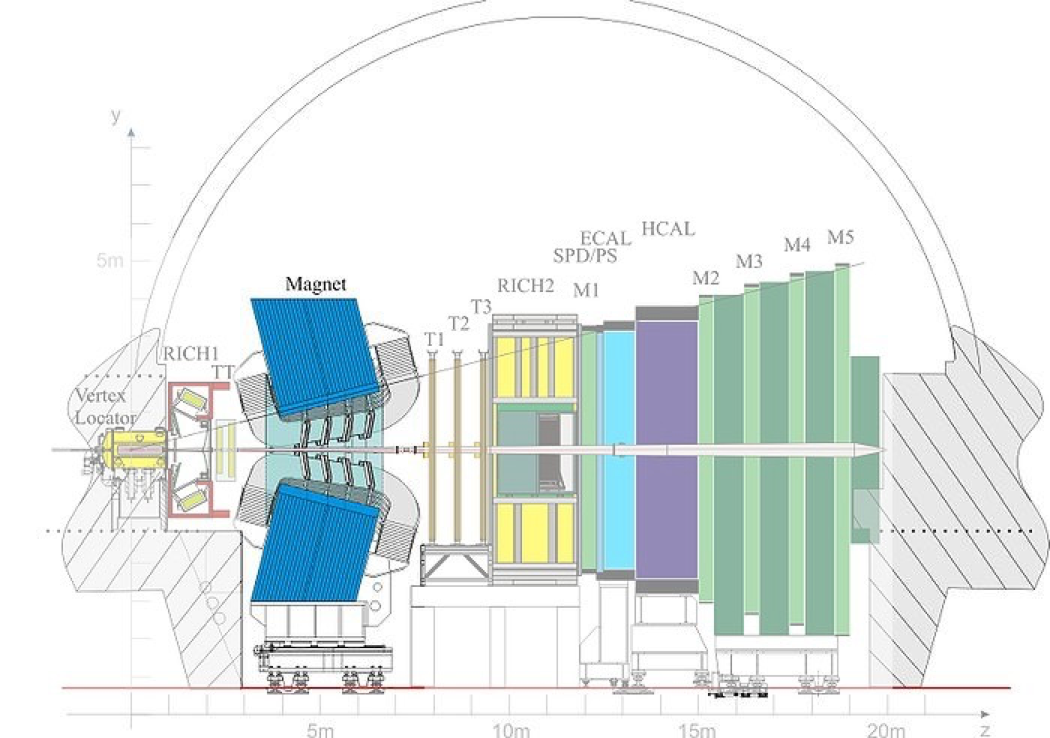 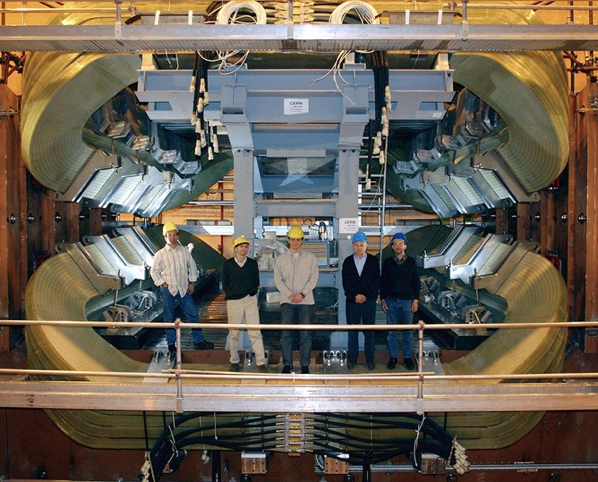 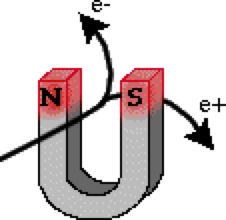 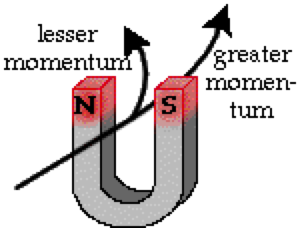 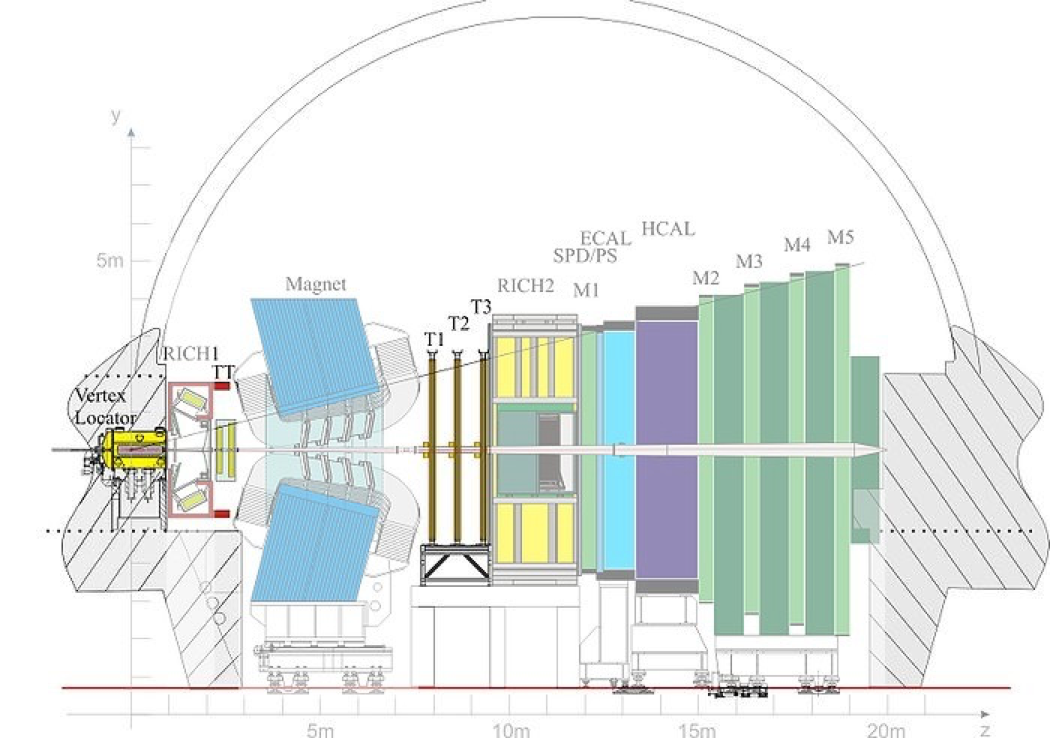 Traiettoria delle particelle cariche
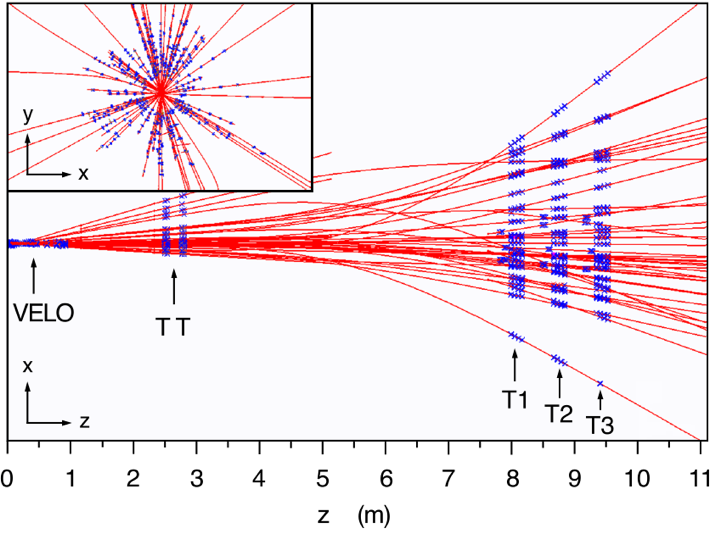 E le altre proprietà?
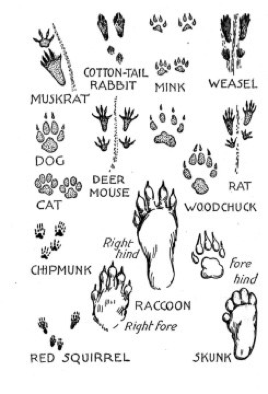 Rivelatori Čerenkov
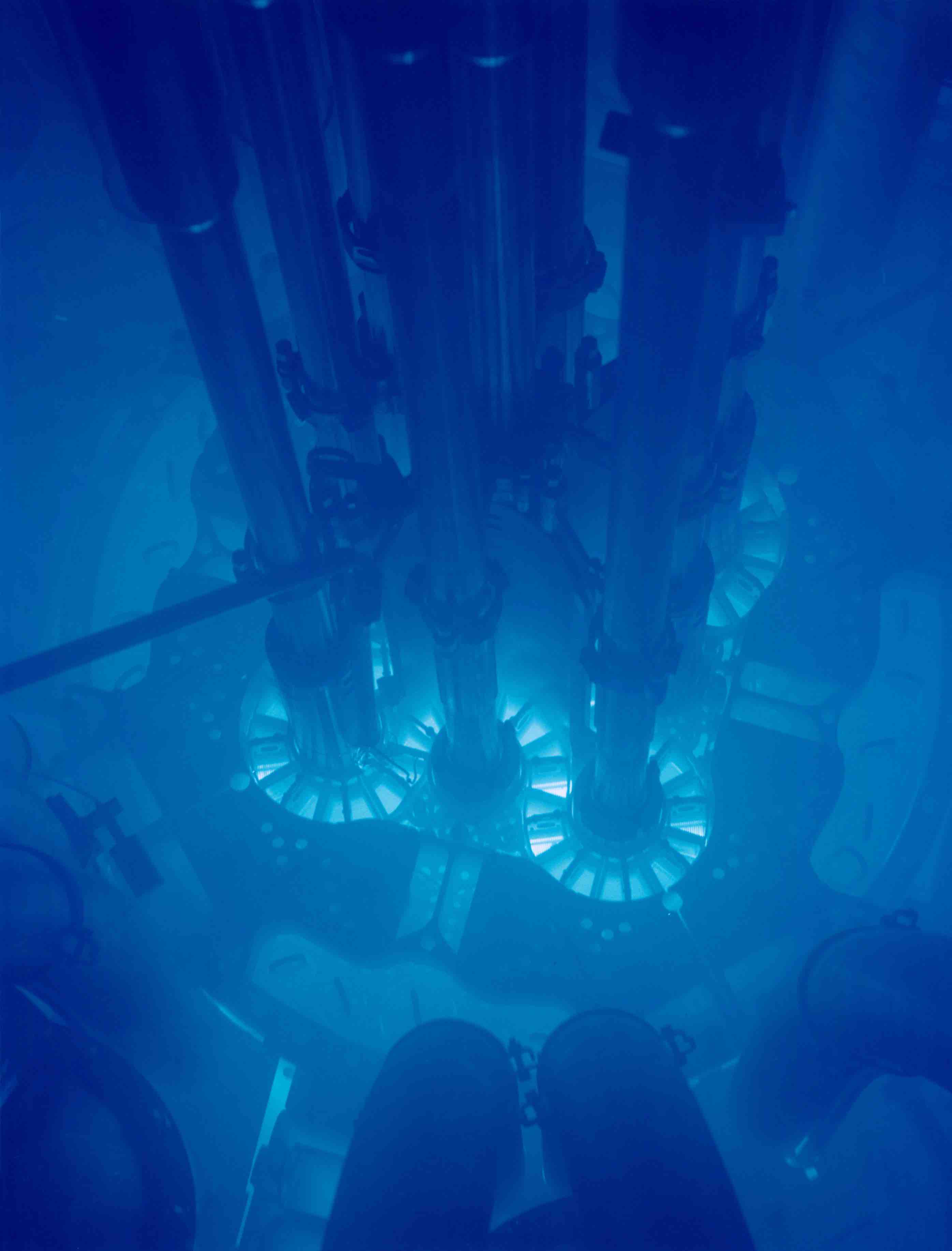 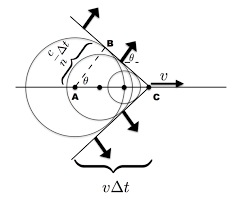 Se  emissione di luce Čerenkov con angolo di emissione
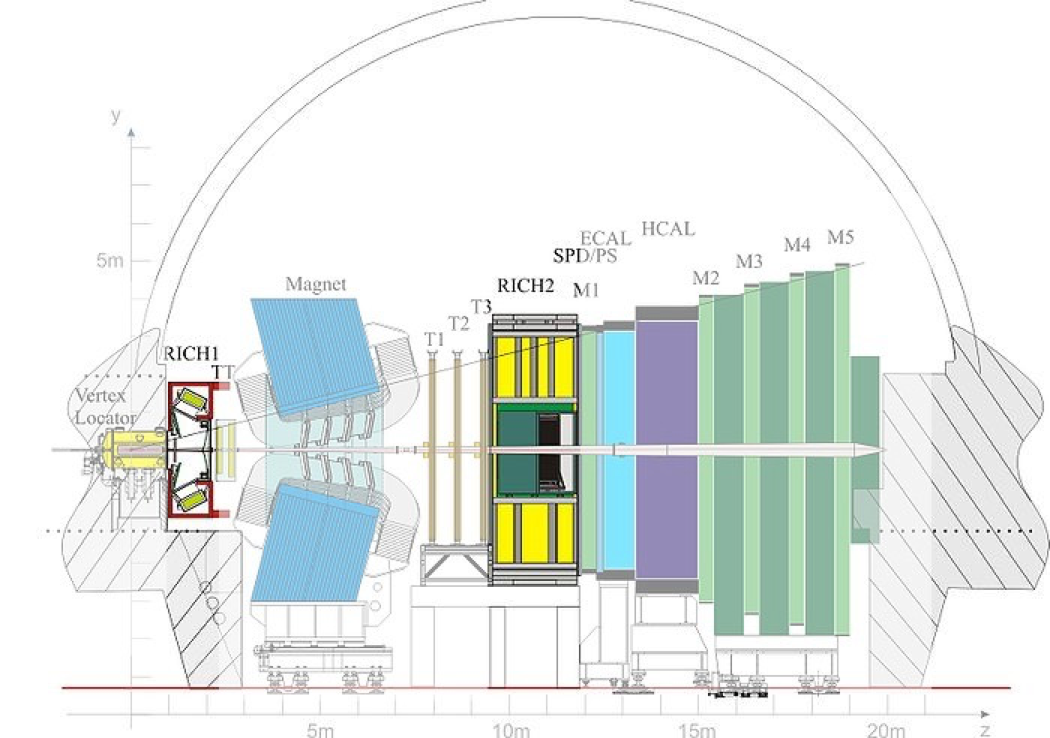 Rivelatori Čerenkov
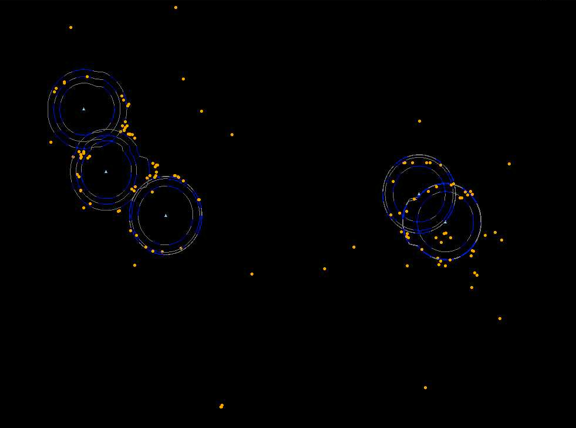 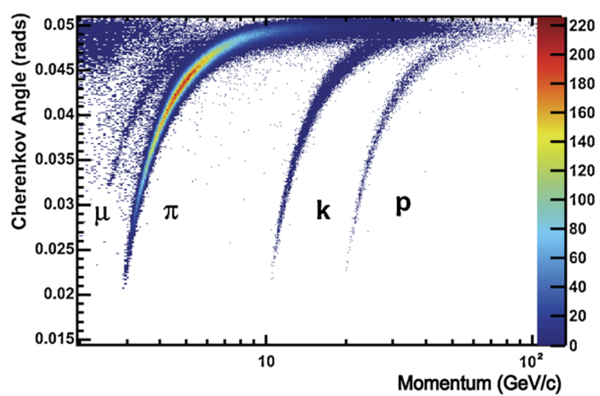 Calorimetri (= misurare l’energia)
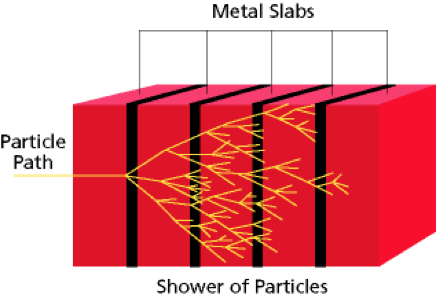 Passaggio attraverso la materia
-> parte dell’energia in nuove particelle
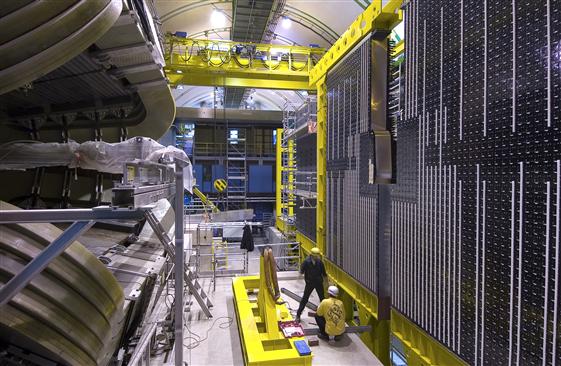 Interazione elettromagnetica (≈ Z2)
e-, γ
e- hanno massa molto più piccola delle altre particelle
-> interagiscono con e- degli atomi
Interazione forte (≈ A)
adroni = particelle formate da quark
(2->mesoni; 3->barioni)
anche i neutroni!
Calorimetri
calorimetro elettromagnetico (Pb, alto Z)
calorimetro adronico (Fe)
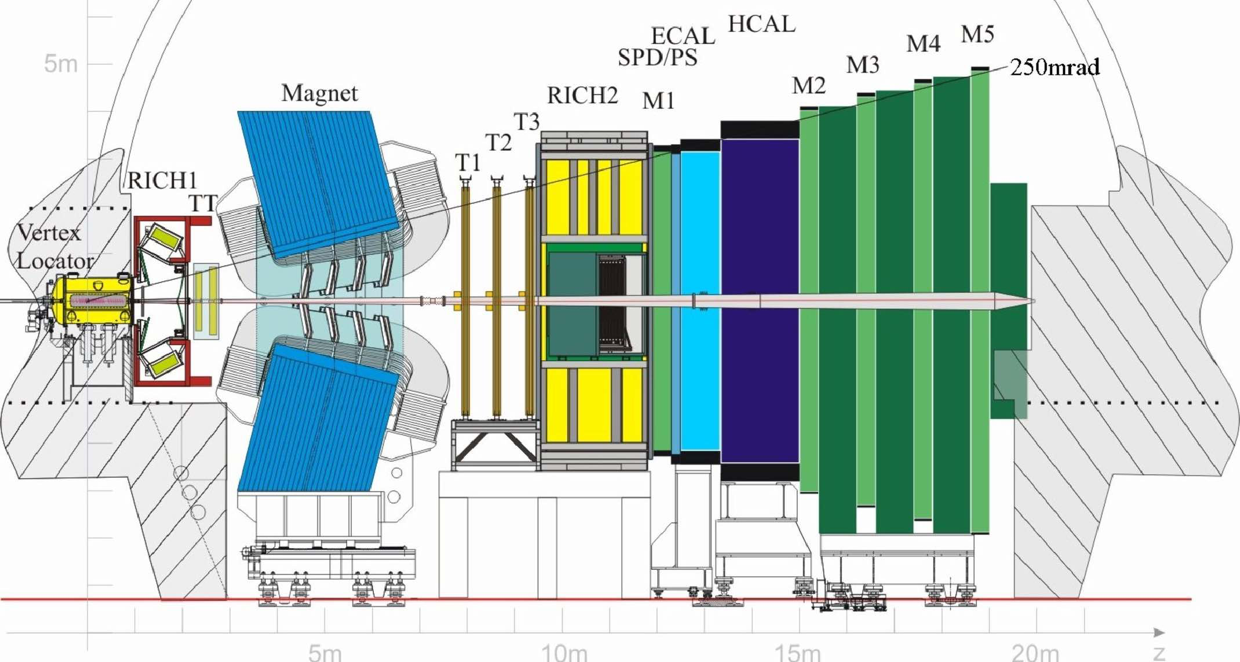 Muoni
«Cugini pesanti degli elettroni», la massa è 200 volte più grande:
non perdono quasi energia per interazione elettromagnetica
non interagiscono fortemente
non li ferma nessuno…
strato spesso di ferro
(ferma tutte le altre particelle,
i sopravvissuti sono μ)
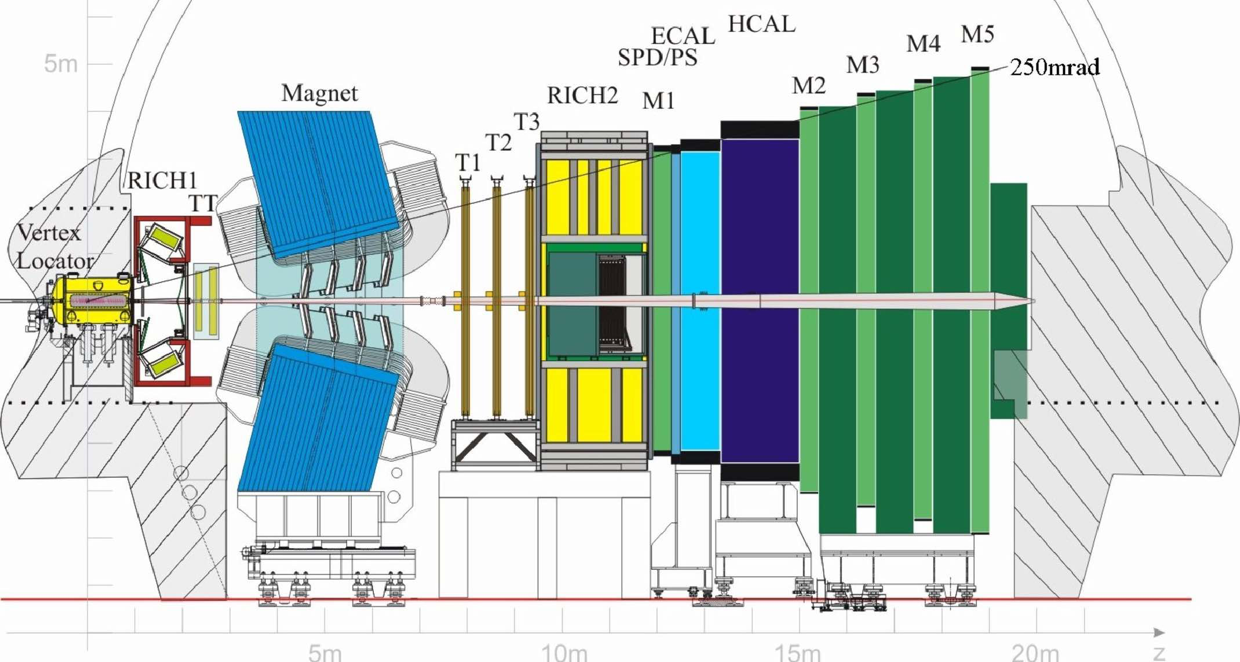 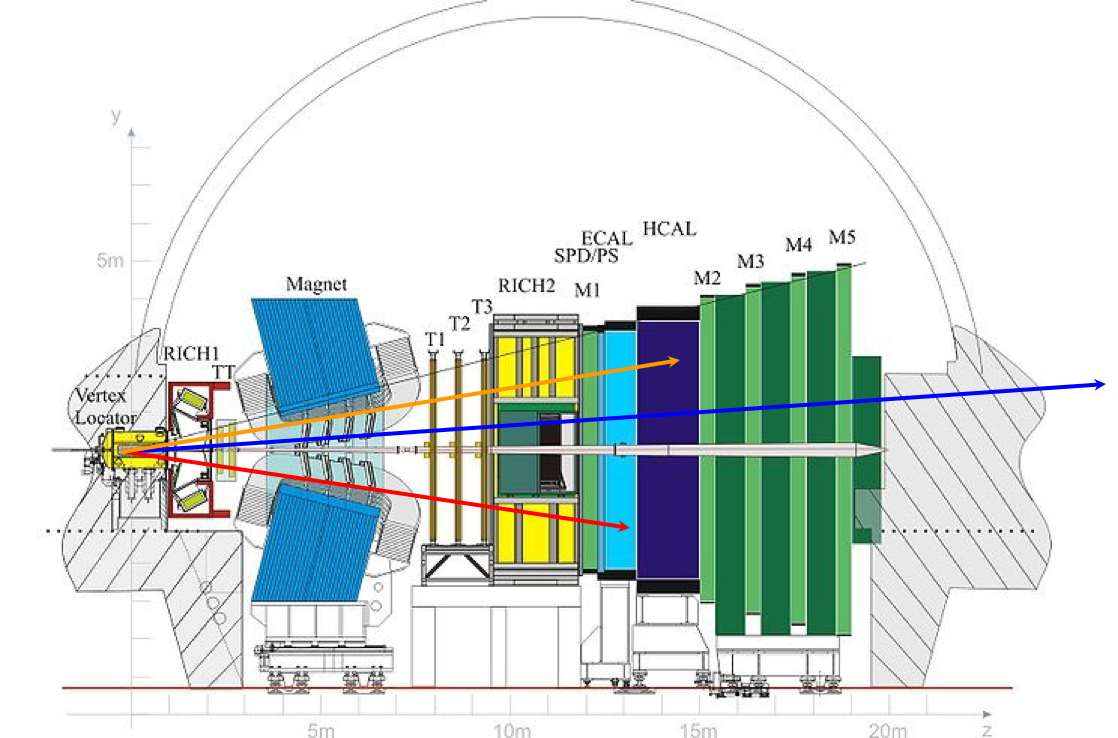 Ricapitoliamo…
Menu:
μ
e
γ
π, Κ, p
n
Problema…
Vorremmo salvare tutte le informazioni che arrivano dal nostro rivelatore (≈ 100 kB / collisione)
40 MHz di collisioni (una ogni 25 ns)
100 kB × 40 MHz = 4 TB/s
Soluzione… il trigger
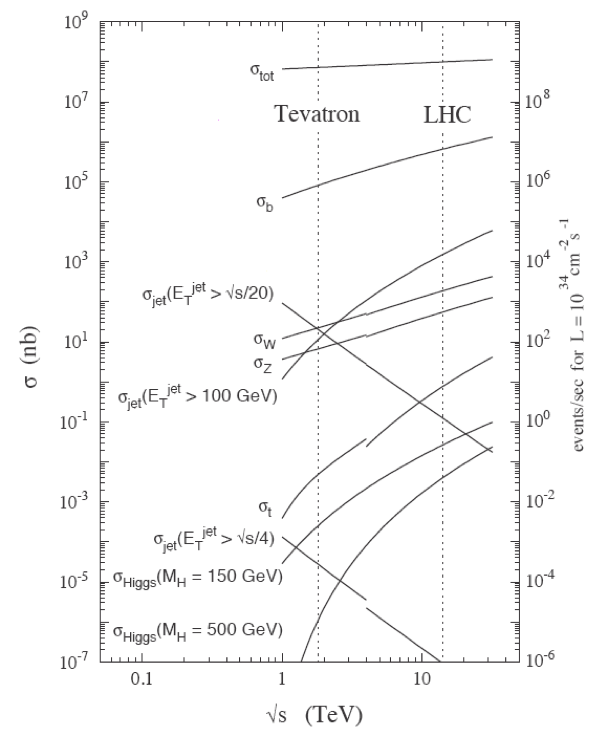 Non tutte le collisioni prodotte a LHC sono interessanti.
I processi più studiati sono molto rari
-> salvo solo quelli
È una grande sfida:
devo capire come sono fatti gli eventi interessanti prima che l’esperimento inizi la presa dati, se sbaglio non posso tornare indietro per correggermi!
Trigger
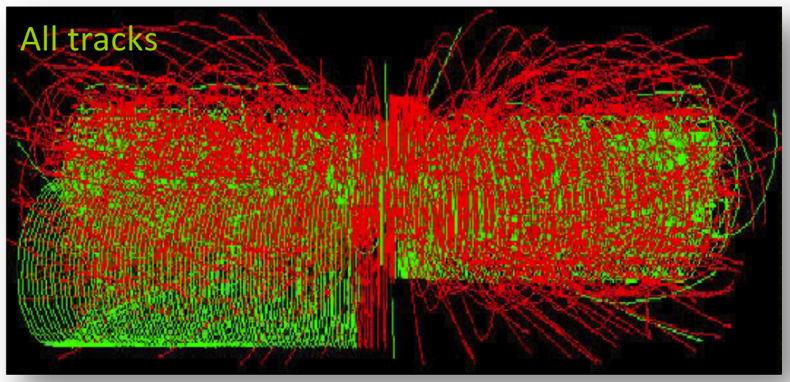 Algoritmo che decide, in breve tempo e usando una piccola parte delle informazioni disponibili, se un evento è interessante o no
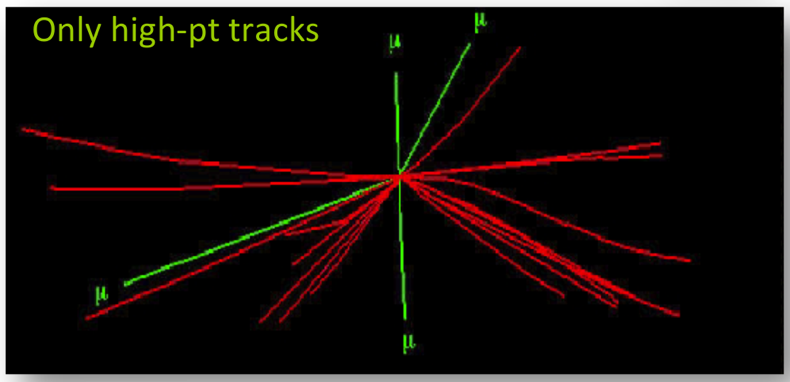 eventi con alto impulso
eventi con muoni
ecc.
Trigger
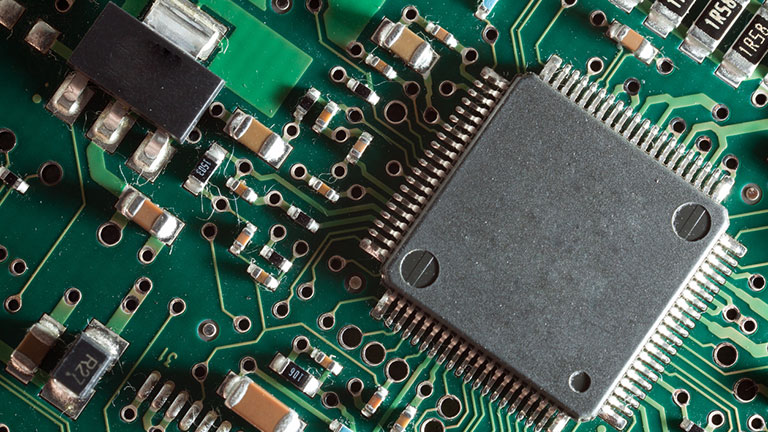 Prima fase: hardware-implemented
selezione rozza (calorimetri, muoni, ...)
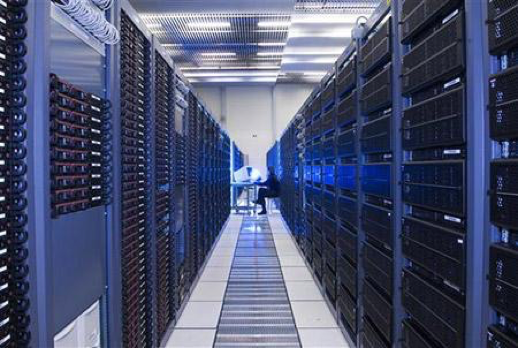 Seconda fase: super-computer
ricostruisco (quasi) tutta la collisione
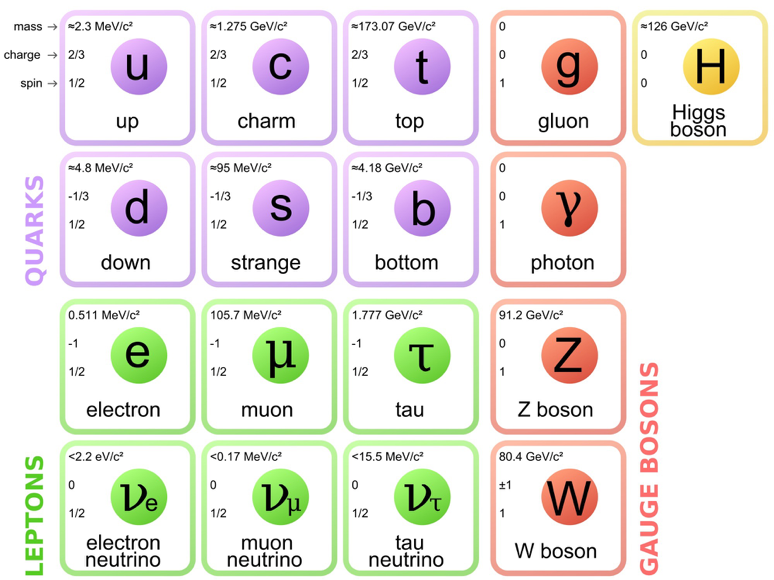 Un esempio
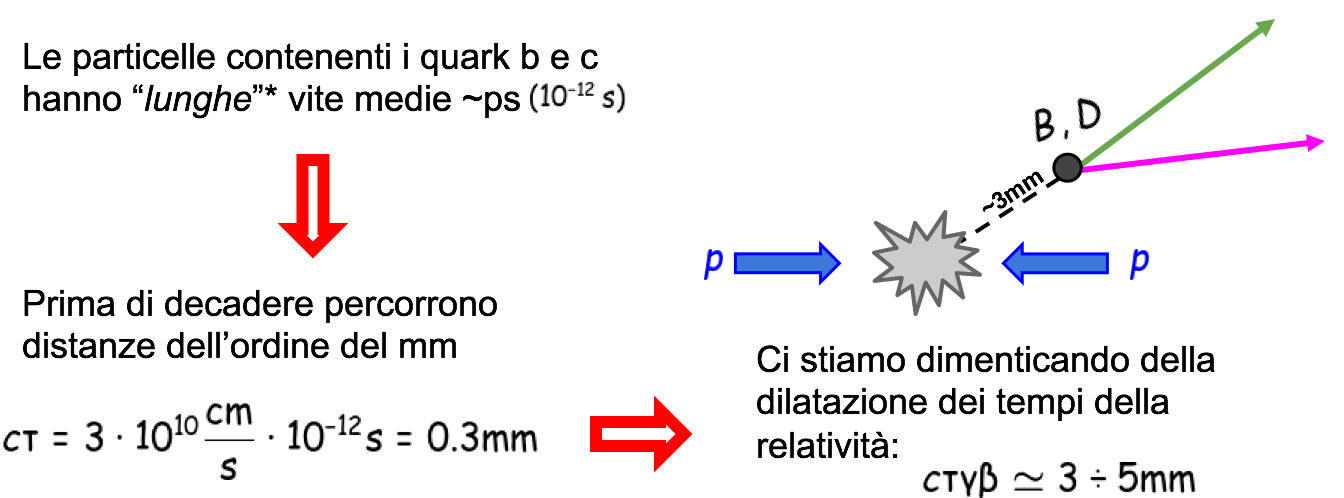 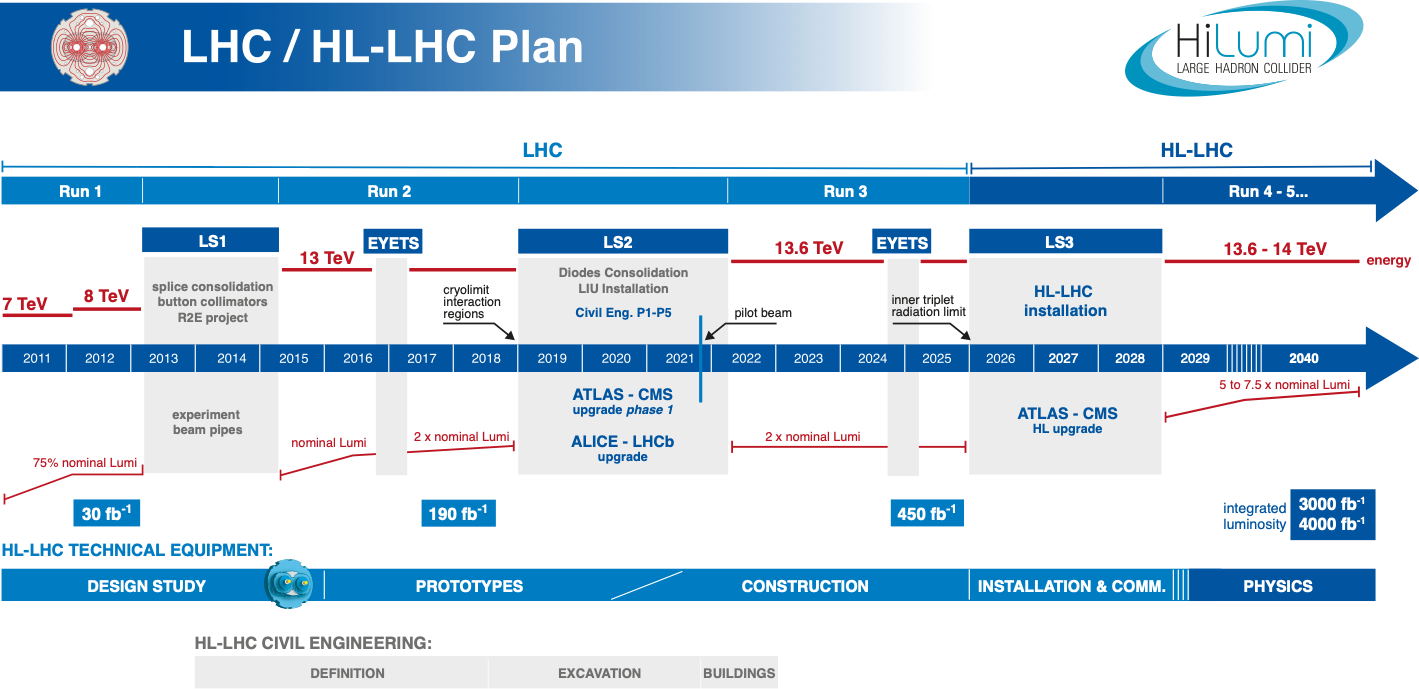 Upgrade di LHCb
Ora siamo qua: a LHCb il numero di collisioni protone-protone in a ogni incrocio di pacchetti ora è circa 7 anziché 1.
Serve un nuovo detector
Upgrade di LHCb
Parzialmente rinnovati
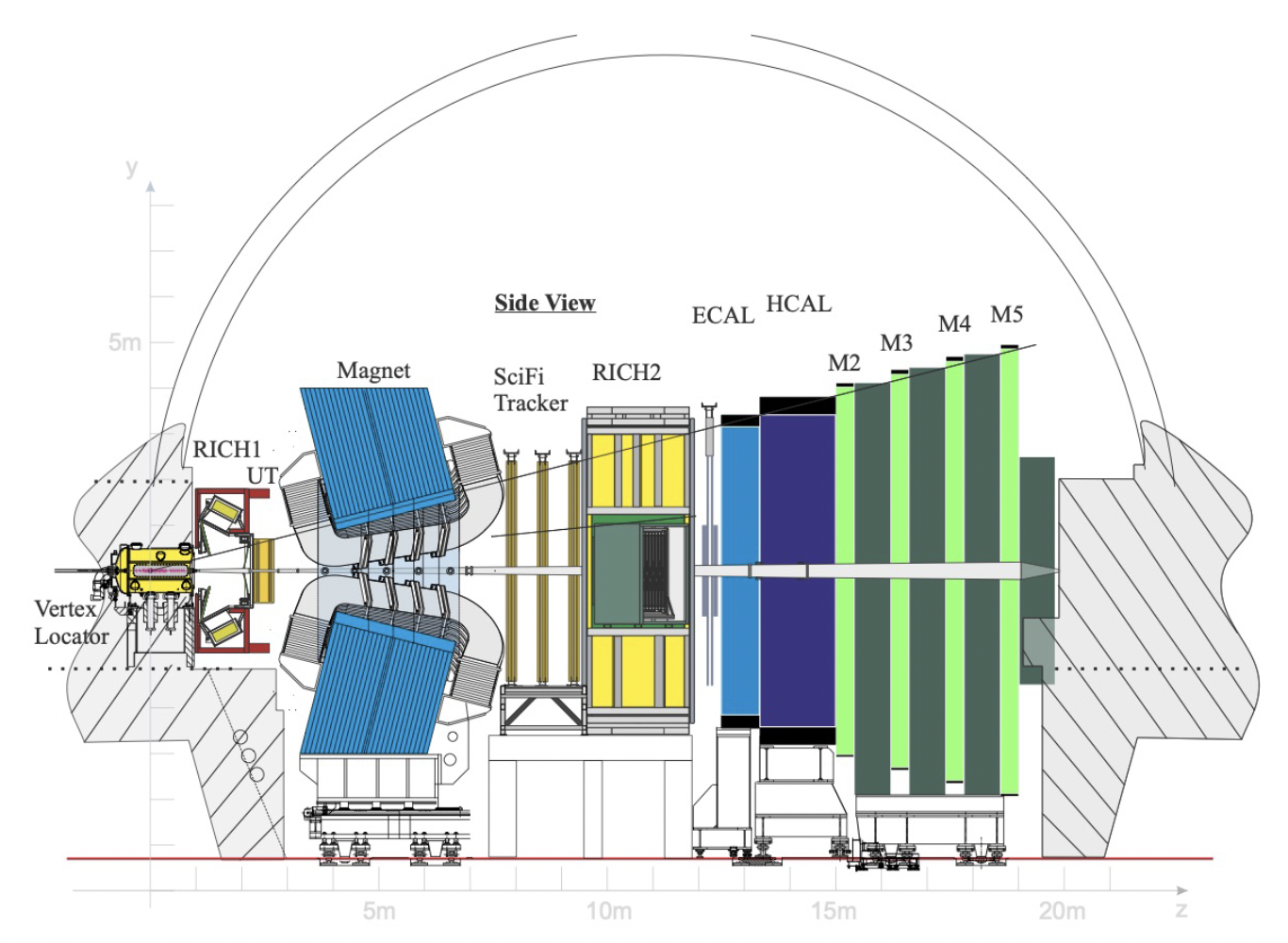 Completamente nuovi
In più c’è un nuovo sistema di trigger che al primo livello ricostruisce le tracce in tutti gli eventi a 30 MHz usando delle GPU.
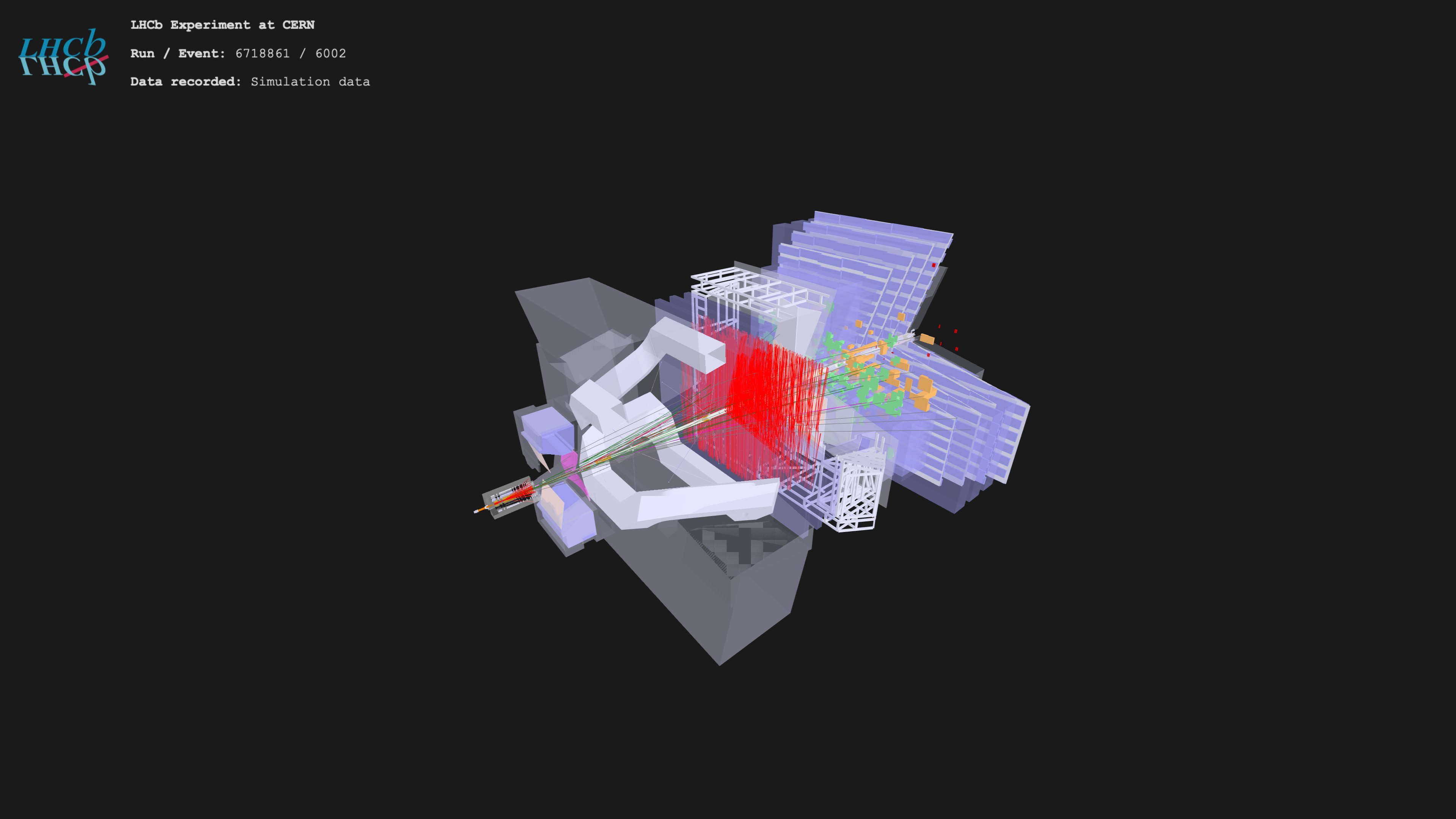 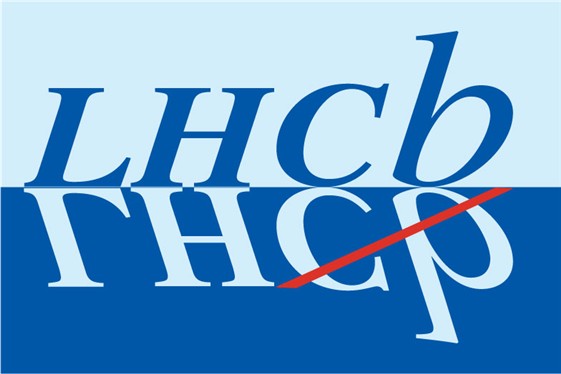 Alla fine dei giochi…
Che cosa misuriamo?
Trasformazioni di C e di P
Parità
(= inverto il verso degli assi)
Coniugazione di carica
(= inverto il segno delle cariche)
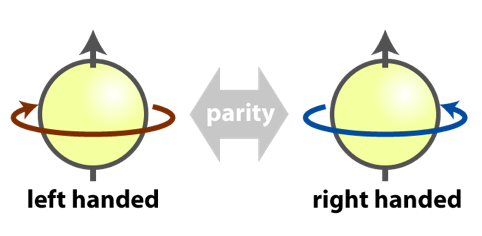 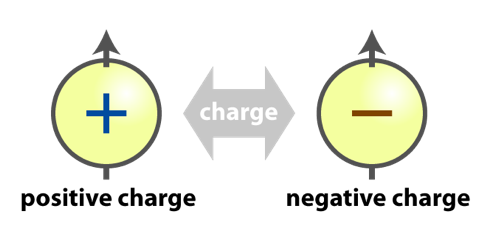 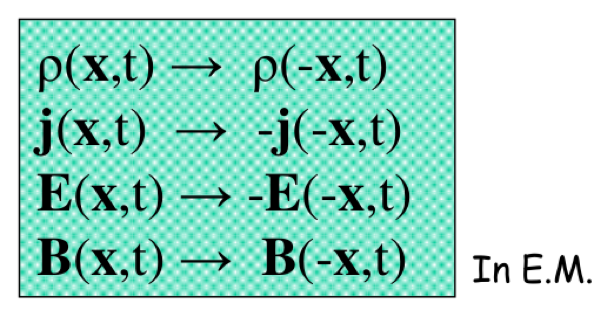 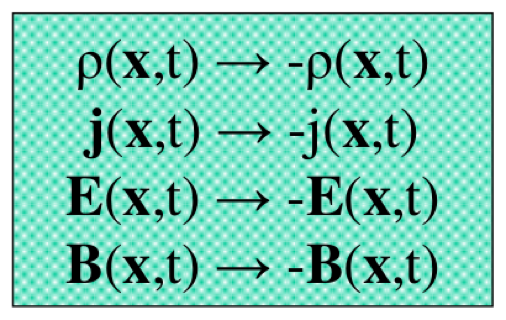 Simmetrie dell’interazione e.m., ma non di quella debole!
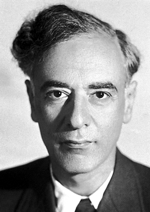 Trasformazione di CP:
una simmetria della natura?
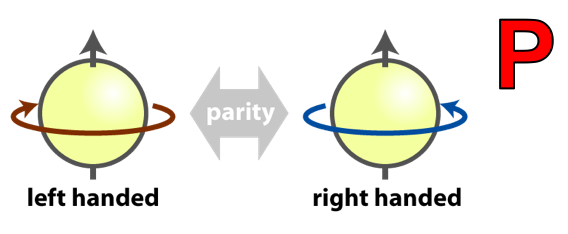 Lev Landau
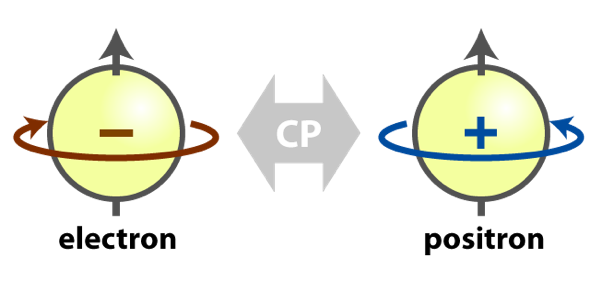 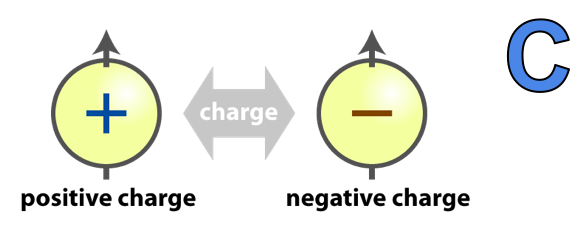 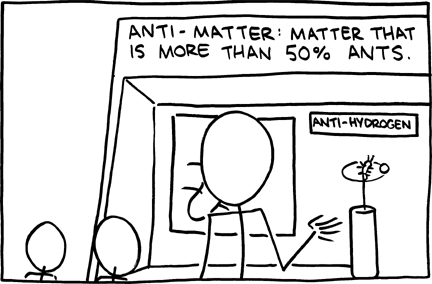 Ma…
Anche la simmetria di CP è violata dalla natura.
-> posso distinguere fra materia e antimateria.

È importante?
L’universo è fatto quasi esclusivamente di materia. Ma all’inizio del Big Bang non c’è motivo per cui dovremmo supporre che ci fosse più materia che antimateria.

Ci dev’essere qualche interazione che distingue tra le due…
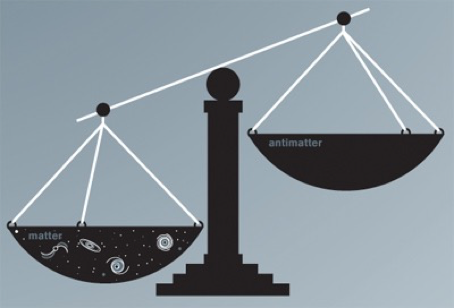 A LHCb…
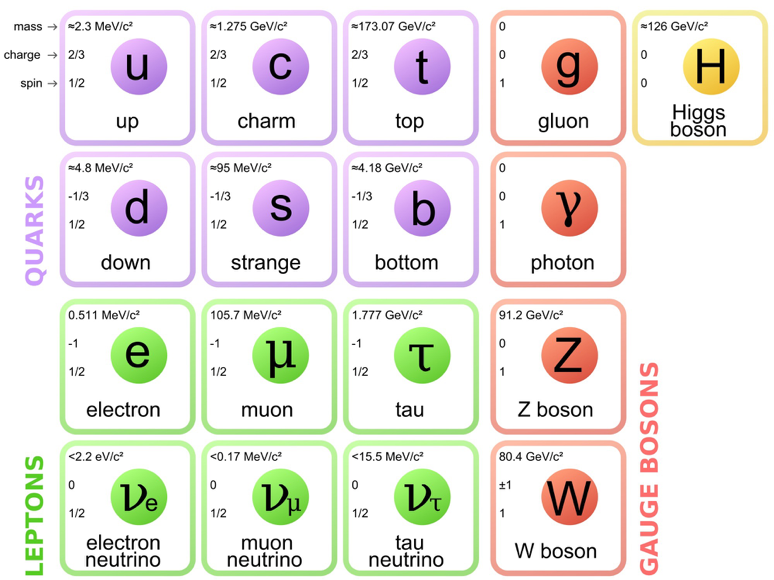 Fino a vent’anni anni fa si misuravano asimmetrie di CP dell’ordine di 10-3


Oggi a LHCb violazione di CP 85%:
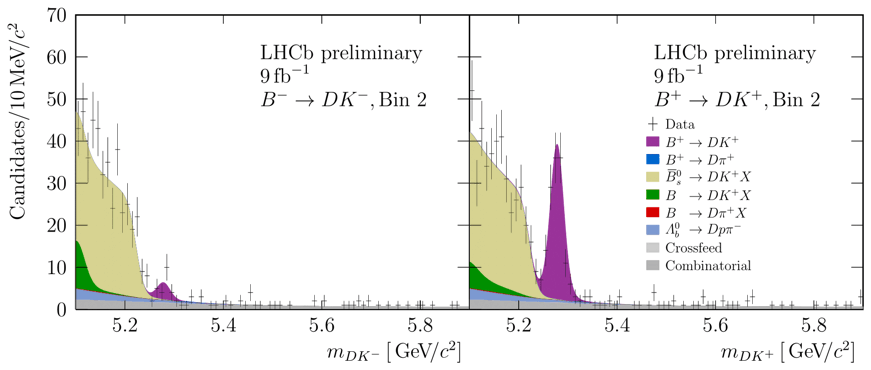 Oscillazioni
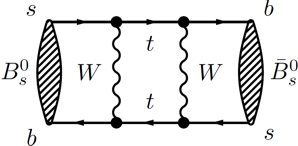 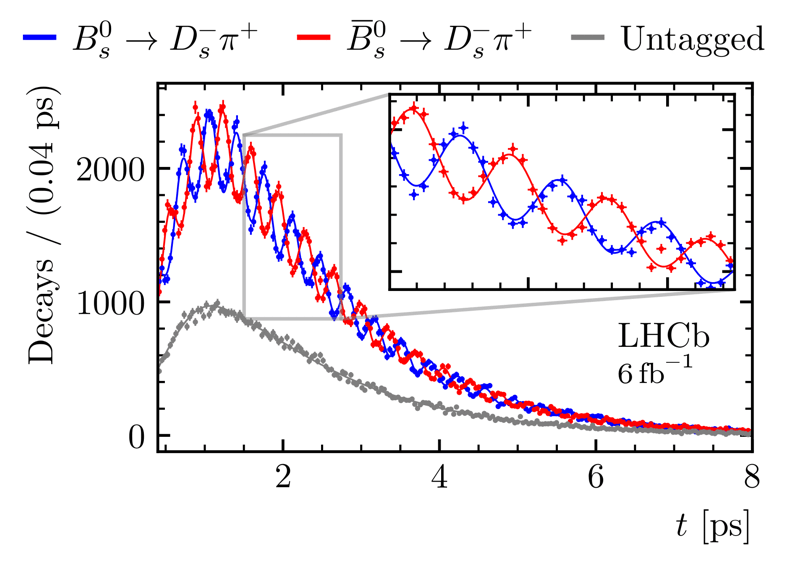 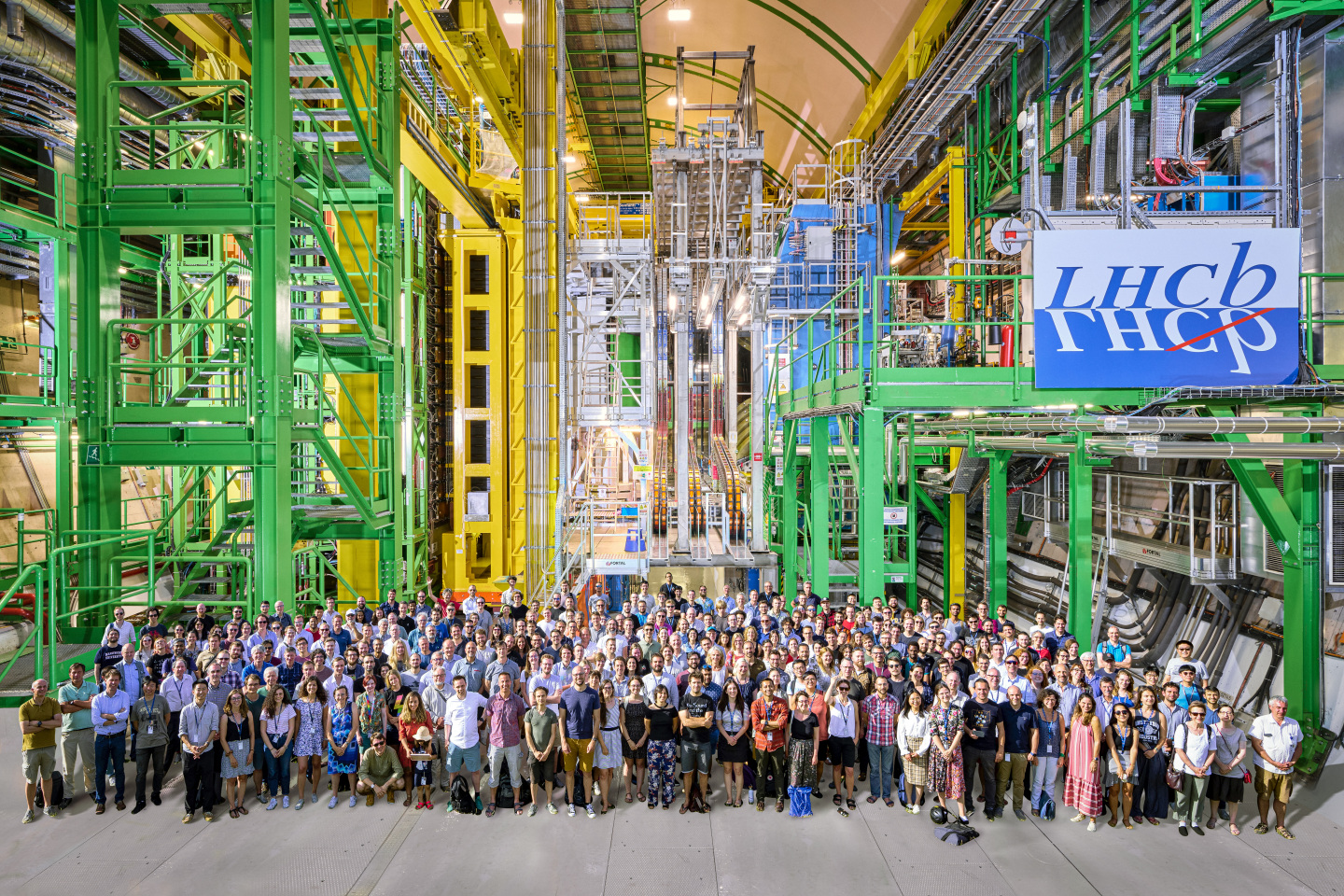 ME
BACKUP
Punto di interazione
1 mm
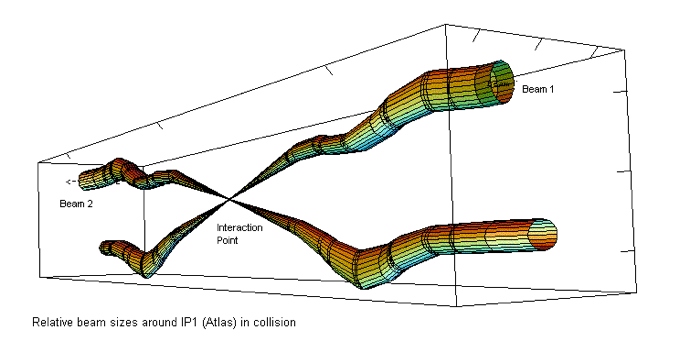 Un’interazione ogni 25 ns
Perché è necessario strizzare i fasci?
16 μm
Breve appendice - 1:
perché LHCb copre un piccolo angolo solido?
Sezione d’urto (“probabilità”)
di produrre dei quark b
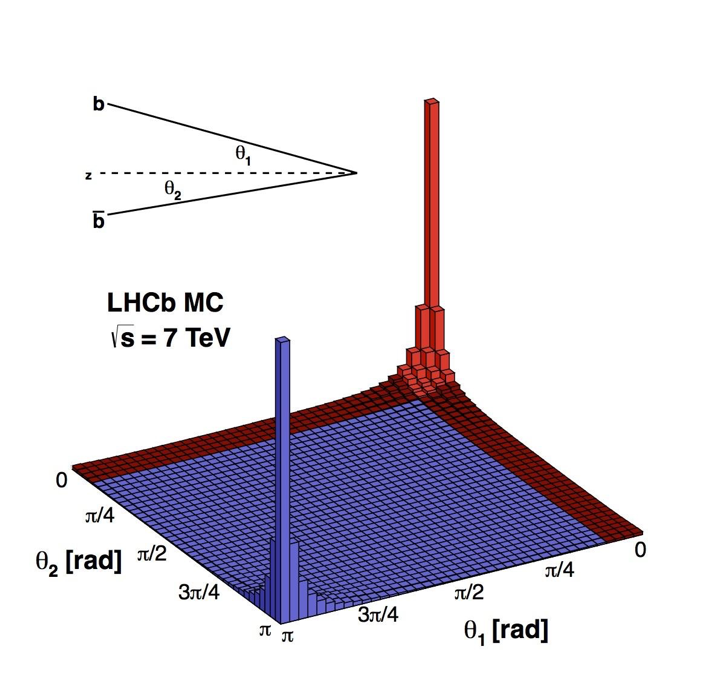 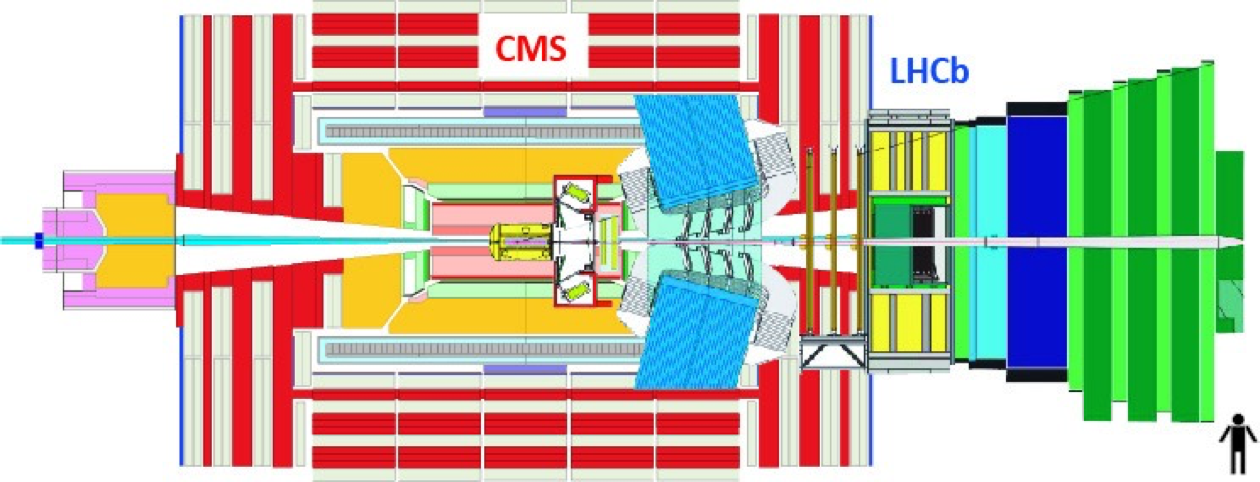 Breve appendice - 2:
cosa contiene la lagrangiana dello SM?
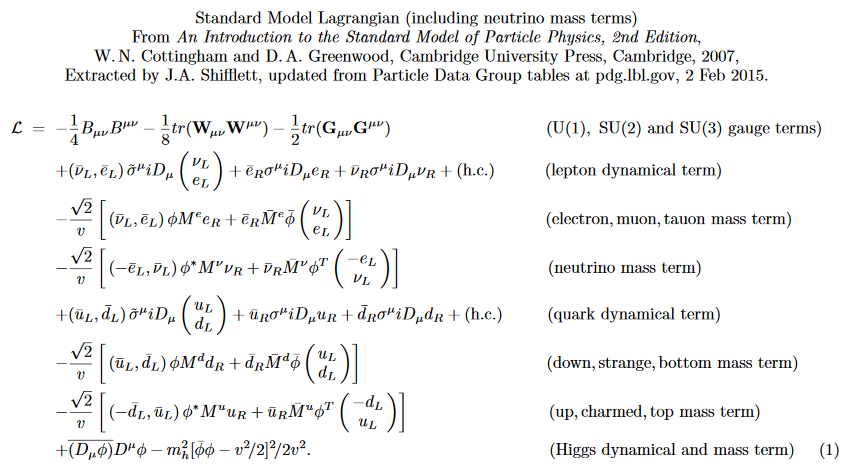